隨流失去的危險（希伯來書 2：1-4）
希伯來書 2:1-4
1. 所以，我們當越發鄭重所聽見的道理，恐怕我們隨流失去。
2. 那藉著天使所傳的話，既是確定的，凡干犯悖逆的，
    都受了該受的報應。
3. 我們若忽略這麼大的救恩，怎能逃罪呢？這救恩起先是
    主親自講的，後來是聽見的人給我們證實了。
4. 神又按自己的旨意，用神蹟奇事，和百般的異能，並
    聖靈的恩賜，同他們作見證。
要避免信仰随流失去的危险，
       就當越发鄭重所聽見的道！
希伯來書 2:1

“所以我們當越發鄭重所聽見的道理、恐怕我們隨流失去。”
越发鄭重所聽見的道
一，要學習明白神的話
           因爲神的話是超越一切的真理
希伯來書 2:1-4 

1. 所以，我們當越發鄭重所聽見的道理，恐怕我們隨流失去。2. 那藉著天使所傳的話，既是確定的，凡干犯悖逆的，都受了該受的報應。3. 我們若忽略這麼大的救恩，怎能逃罪呢？這救恩起先是主親自講的，後來是聽見的人給我們證實了。4. 神又按自己的旨意，用神蹟奇事，和百般的異能，並聖靈的恩賜，同他們作見證。

希伯來書 1:2-3; 約翰一書 2:16; 以弗所書 6:12,17
越发鄭重所聽見的道
一，要學習明白神的話
           因爲神的話是超越一切的真理
二，要信靠順服神的話
           因爲神的話確定，永不改變
希伯來書 2:1-4 

1. 所以，我們當越發鄭重所聽見的道理，恐怕我們隨流失去。2. 那藉著天使所傳的話，既是確定的，凡干犯悖逆的，都受了該受的報應。3. 我們若忽略這麼大的救恩，怎能逃罪呢？這救恩起先是主親自講的，後來是聽見的人給我們證實了。4. 神又按自己的旨意，用神蹟奇事，和百般的異能，並聖靈的恩賜，同他們作見證。

希伯來書 1:11-12
越发鄭重所聽見的道
一，要學習明白神的話
           因爲神的話是超越一切的真理
二，要信靠順服神的話
抵擋與神的關係中的隨流失去
	     約翰一書 2:15-17; 申命記 8:10-14
越发鄭重所聽見的道
一，要學習明白神的話
           因爲神的話是超越一切的真理
二，要信靠順服神的話
抵擋與神的關係中的隨流失去
抵擋與弟兄姊妹的關係中的隨流失去
	     歌羅西書 3:12-14
越发鄭重所聽見的道
一，要學習明白神的話
           因爲神的話是超越一切的真理
二，要信靠順服神的話
抵擋與神的關係中的隨流失去
抵擋與弟兄姊妹的關係中的隨流失去
抵擋在個人生活中的隨流失去
	     羅馬書 6:13
越发鄭重所聽見的道
一，要學習明白神的話
           因爲神的話是超越一切的真理
二，要信靠順服神的話
           因爲神的話確定，永不改變
三，要經歷真實的悔改
           因爲忽略神的救恩，不能逃罪
希伯來書 2:1-4 

1. 所以，我們當越發鄭重所聽見的道理，恐怕我們隨流失去。2. 那藉著天使所傳的話，既是確定的，凡干犯悖逆的，都受了該受的報應。3. 我們若忽略這麼大的救恩，怎能逃罪呢？這救恩起先是主親自講的，後來是聽見的人給我們證實了。4. 神又按自己的旨意，用神蹟奇事，和百般的異能，並聖靈的恩賜，同他們作見證。

約翰福音 3:16-18；路加福音 13:4-5; 羅馬書 2:4-5；約翰福音 3:16-18；哥林多後書 7:9
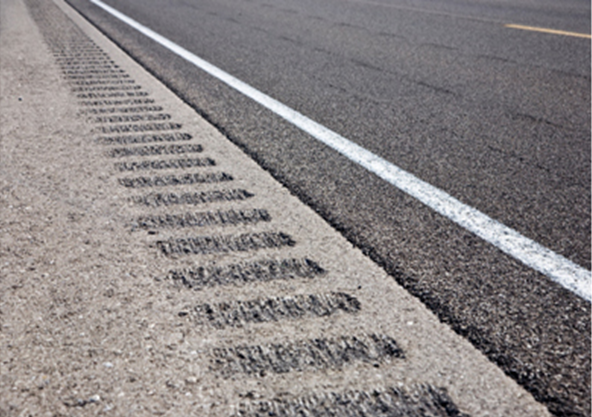 Sonic Nap Alert Patterns
抵禦信仰隨流失去
就要越发鄭重所聽見的道
一，要學習明白神的話
二，要信靠順服神的話
三，要經歷真實的悔改